DRT/MAT as It Relates to NA
What do we want to say in a piece of NA recovery literature?
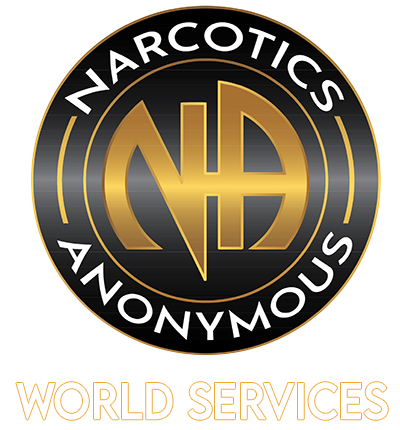 Background
2018 World Service Conference (WSC) adopted a motion to create a project plan
Local service bodies workshopped the topic 2018-2020 
WSC 2020 approved motion for Issue Discussion Topic and survey
PR pamphlet Narcotics Anonymous and Persons Receiving Medication-Assisted Treatment
We understand that addicts whose path is medically assisted treatment may hear many messages in NA meetings. Some NA meetings make no distinction as to whether those receiving medication to treat addiction may share in a meeting, while other NA meetings limit the participation of those who are taking this type of medication. Each group is free to make its own decision on recovery meeting participation and involvement in group services for those receiving medication assistance for drug addiction.
Two statements to keep in mind:
Our Third Tradition reminds us that the only requirement for membership in NA is a desire to stop using.
Tradition Ten restricts NA, as a fellowship, from stating opinions on outside issues. However, it places no such restriction on the individual member.
It Works, Tradition Ten
Question 1:
What main points do you think need to be conveyed in a recovery IP about DRT/MAT as it relates to NA?
Question 2:
How do the meetings you attend welcome those on DRT/MAT?
Question 3:
Does your meeting make any statements about who can or cannot share?   
If yes, what are they?
Question 4:
Do you personally believe someone on DRT/MAT should share in an NA meeting?
Question 5:
Do you have experience sponsoring someone on DRT/MAT?
Question 6:
Are you willing to sponsor an addict on DRT/MAT?
Question 7:
Did you come to NA while on DRT/MAT? 
If yes, please share some of your experience.
Question 8:
Do you believe those on DRT/MAT can hold service positions at a meeting level?
Question 9:
Do you have any additional thoughts about what you believe should be included in a new IP?
Thank You!!
Please submit your input at www.na.org/survey.The survey will be posted and available until 30 November 2022. Materials for this and other workshops can be found at www.na.org/idt.